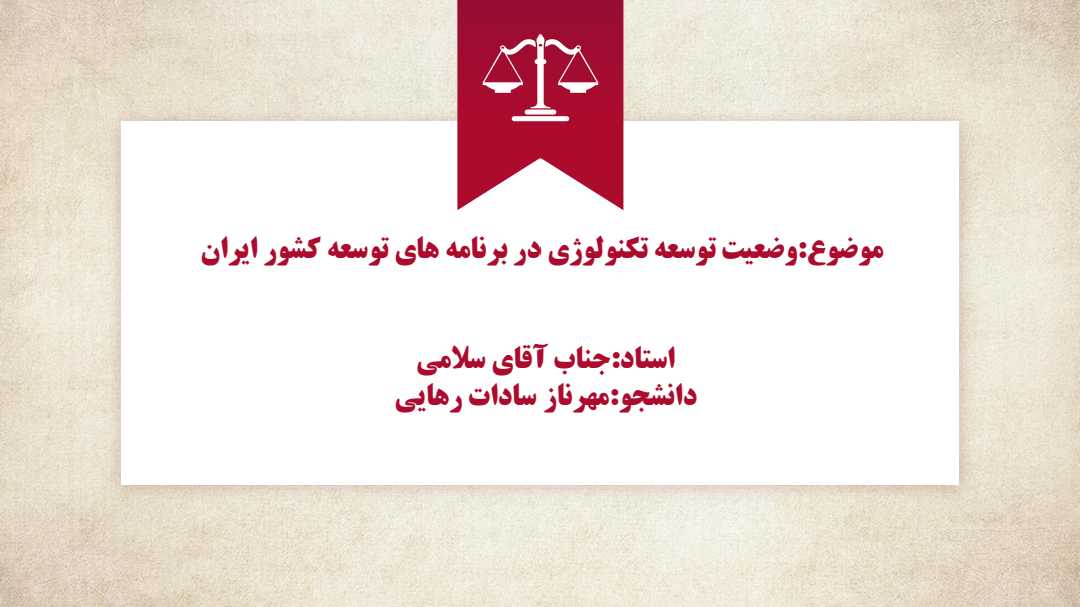 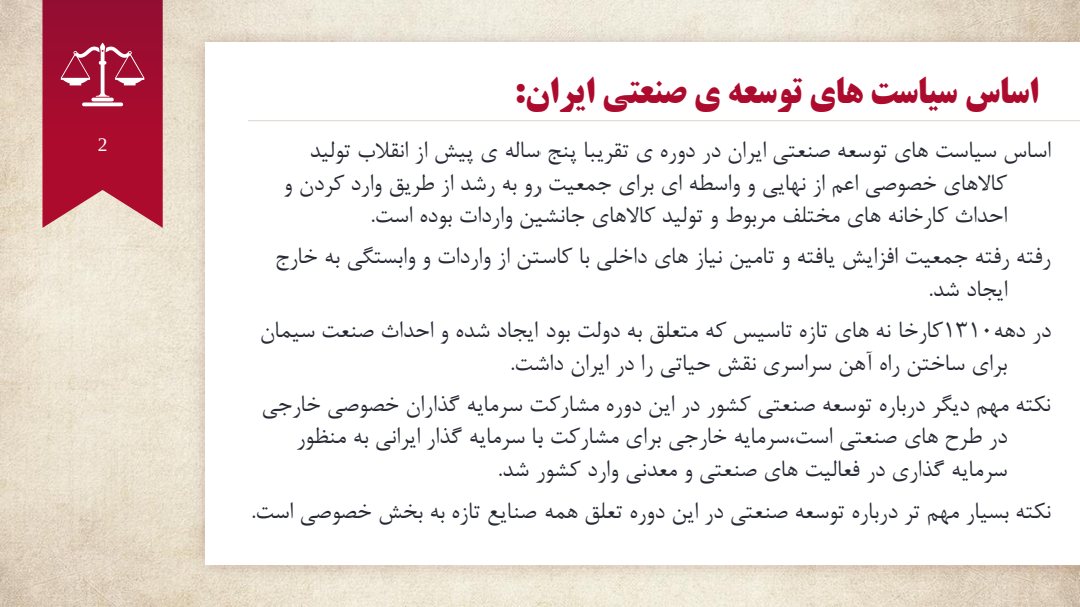 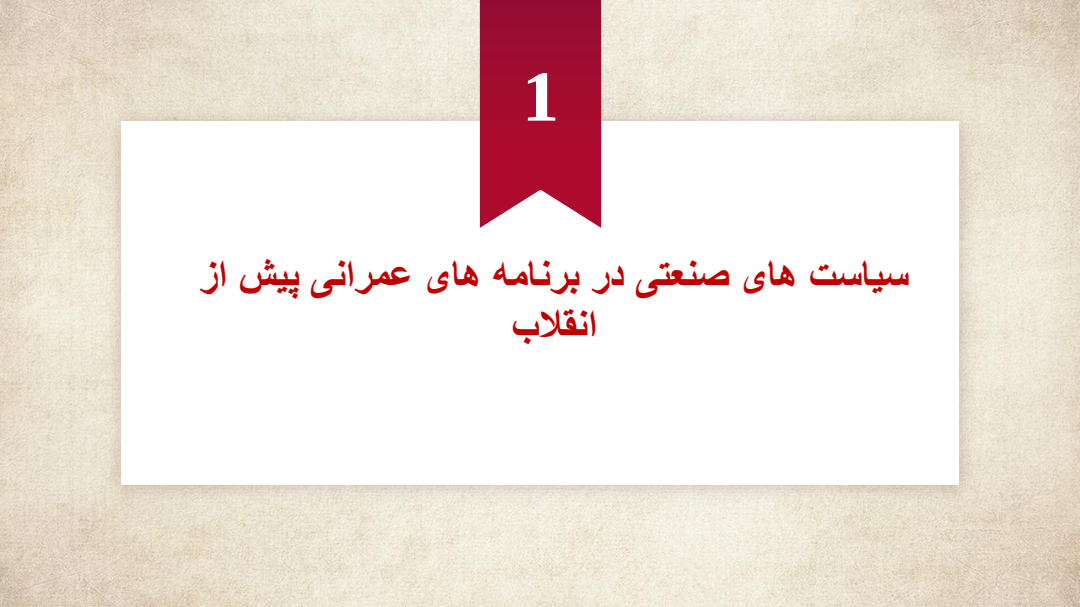 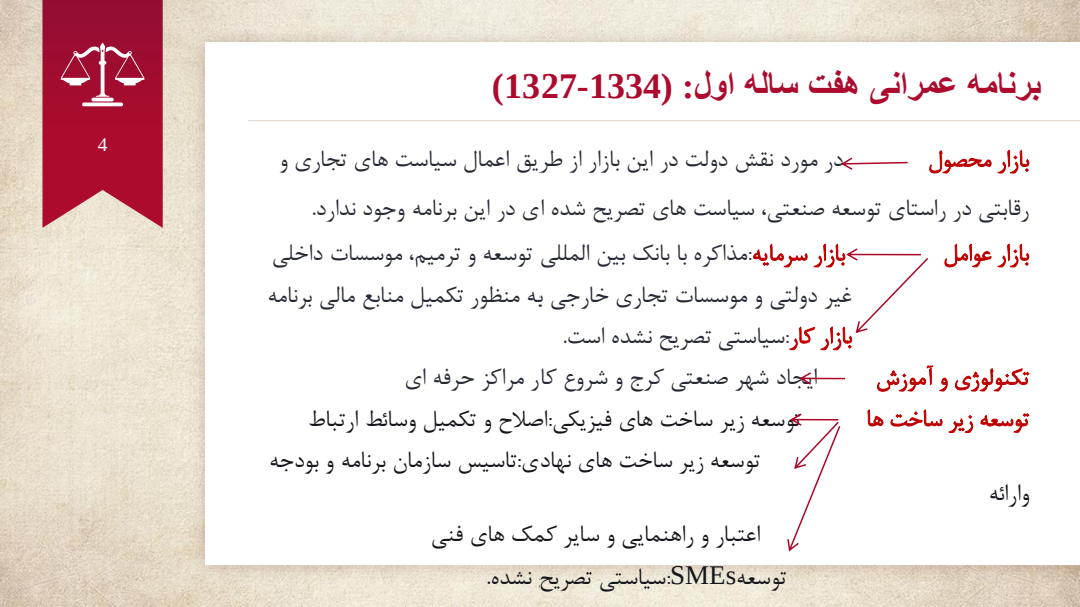 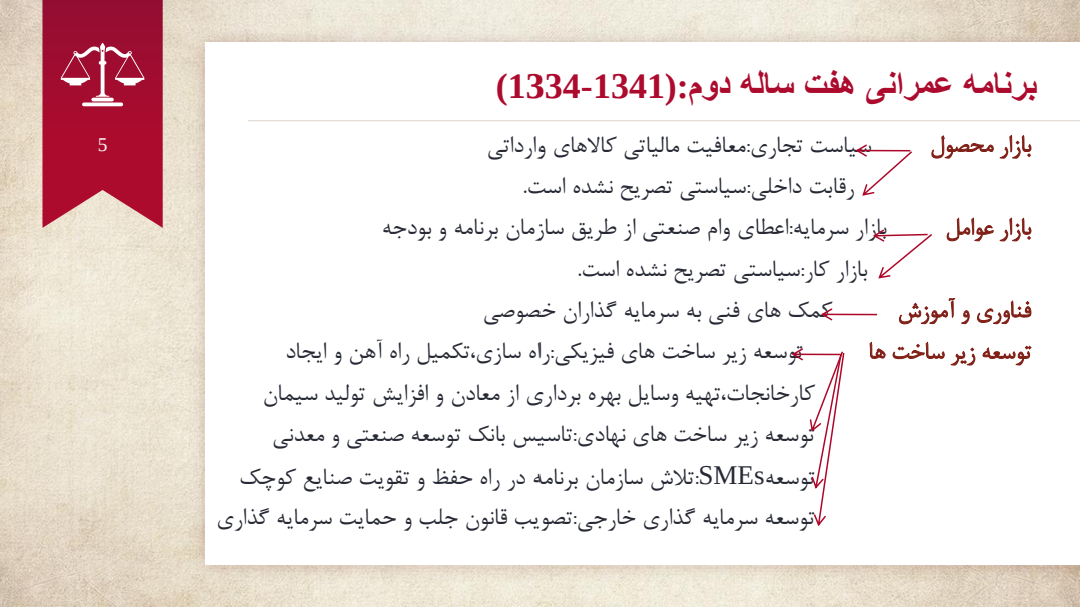 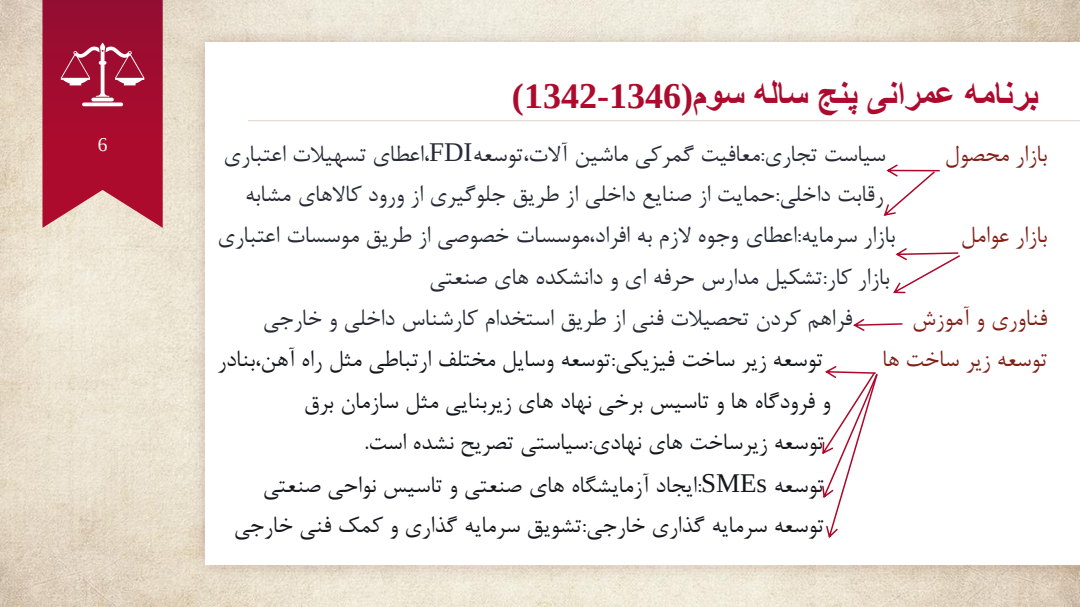 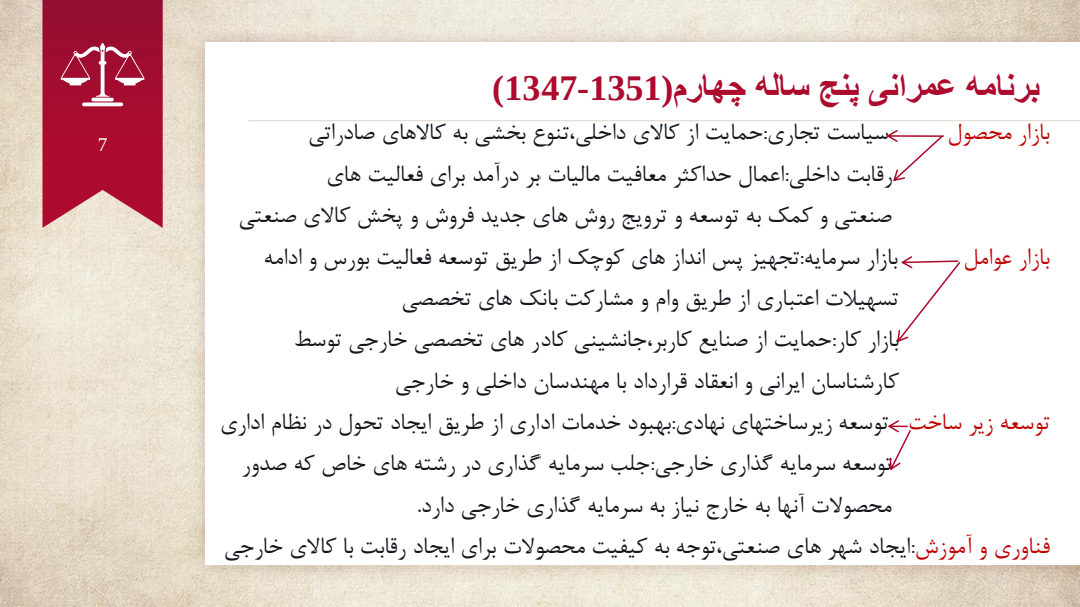 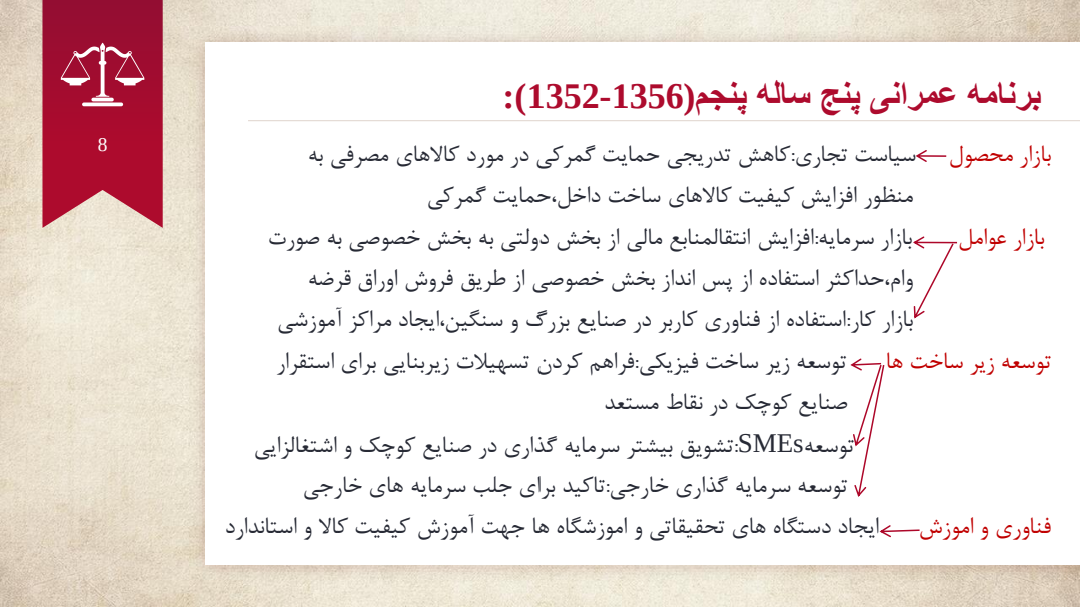 بررسی برنامه های توسعه قبل و بعد از انقلاب: در ایران برای اولین بار در سال 1325بحث برنامه ریزی مطرح شد.و یک هیات به ریاست وزیر دارایی جهت تهیه نقشه اصلاحی اقتصاد تشکیل شد که هدف آن :1)تعیین توان مالی کشور در مدت اجرای برنامه2)مطالعه و پیشنهاد طرق تامین وسایل مالی برای اجرای برنامه3)تطبیق ارقام هزینه،توان مالی کشور و اعتبارات ممکن الحصول داخلی و خارجی4)تفکیک آن قسمت از برنامه که دولت انجام آن را مستقیما عهده دار می شوداز کارهایی که ممکن است توسط افراد انجام پذیرد.5)تهیه طرح قانونی برای اجرای برنامه.
تحلیل برنامه عمرانی اول:اولین برنامه توسعه اقتصادی ایران در سال 1327 تدوین و به اجرا گذاشته شد.این برنامه هفت ساله بود.اهداف این برنامه عبارت است از:1)توسعه صادرات2)تهیه مایحتاج مردم داخل کشور3)ترقی کشاورزی و صنایع4)اکتشاف و بهره برداری از ثروت های زیر زمینی به خصوص نفت5)اصلاح و تکمیل وسایل ارتباطات6)بالا بردن سطح معلومات7)بهبود وضع معیشت عمومی8)پایین آوردن هزینه زندگیدر برنامه عمرانی اول در اوایل سال 1330 بحران نفت و قطع درآمد آن،دولت را در مضیقه قرار داد و موجب رکود و ایجاد وقفه در طرح ها شد.
تحلیل برنامه عمرانی دوم:پس از پایان موضوع بحران نفت در زمان اجرای برنامه اول و ایجاد زمینه مجددبرای دستیابی به نفت،مساله برنامه عمرانی کشور مجددا مطرح شد.در این هنگام شرایط نامناسب اقتصادی،تورم وبیکاری هم حاکم بود.تصمیم بر این شد که دنبال برخی از کارهای برنامه اول گرفته شودو بعضی از برنامه های جدید به اجرا درآمد.این برنامه به طور کامل الگو گرفته از آموزه های الگوی رشد سرمایه داری است.اهداف این برنامه عبارت است از:1)افزایش تولید2)بهبود و تکثیر صادرات3)تهیه مایحتاج داخل کشور4)ترقی کشاورزی5)اصلاح امور بهداشت و تکمیل وسایطارتباط6)انجام هر نوع عملیاتی برای عمران کشور7)بهبود وضعیت معیشت  عمومیاین برنامه سرآغاز یک دوره طولانی رشد اقتصادی برای یک دوره متجاوز از دو دهه بود.طی دوران این برنامه،درامد نفت به عنوان یک عامل برونزا نسبت به اقتصاد داخلی با جریانی مطمئن و فزاینده،امکان سرمایه گذاری توسط بخش دولتی را بدون اعمال فشار به مردم در کاهش مصرف و پس انداز اجباری،فراهم کرد.
تحلیل برنامه عمرانی سوم:برنامه سوم عمرانی به صورت یک برنامه جامع توسعه اقتصادی و اجتماعی تدوین شد و در خصوص آن کوشش شد که اولا هدف بخش های مختلف تولیدی و زیر بنایی در قالب هدف کلی رشد اقتصادی تنظیم شود،ثانیا کلیه سرمایه گذاری های دولتی به طور کلی با هم تلفیق و هماهنگ شود.ثالثا ارتباطی بین سرمایه گذاری دولتی و سیاست پولی و بازرگانی و مالی از یک طرف و سرمایه گذاری بخش خصوصی از طرف دیگر برقرار شود.اهداف اصلی این برنامه:1)تامین رشد درآمد ملی به میزان 6%درسال2)ایجاد اشتغال به میزان متناسب3)تامین توزیع عادلانه تر درآمد مخصوصا در بخش کشاورزی از طریق اصلاحات ارضی
تحلیل برنامه عمرانی چهارم:در این برنامه برای اولین بار به مساله برنامه ریزی منطقه ای به عنوان یک فرایند ملی نگاه شد و تنظیم برنامه ریزی منطقه مبتنی بر امکانات طبیعی و احتیاجات مناطق در برنامه های بعدی مورد تاکید قرار گرفت.اهداف مهم این برنامه عبارت است از:1)تسریع رشد اقتصادی و تکثیر درآمد ملی از راه افزایش تدریجی اهمیت نسبی صنایع و ارتقای بازده سرمایه2)توزیع عادلانه تر درآمد از طریق تامین کار و گسترش خدمات اجتماعی و افزایش فعالیت های آبادانی3)کاهش وابستگی به خارج در زمینه رفع احتیاجات اساسی از راه تسریع رشد بخش کشاورزی به منظور تامین حداکثر مواد غذایی مورد نیاز جمعیت و حداکثر مواد اولیه مورد نیاز صنایع4)تنوع بخشیدن به کالاهای صادراتی کشور و گسترش بازار 5)بهبود خدمات اداری از طریق ایجاد تغییرات اساسی در نظام اداری.
تحلیل برنامه عمرانی پنجم:اولویت اساسی در این برنامه چنین عنوان می شود که برای دستیابی به همگونی بیشتر در درآمد ملی بایستی تاکید داشت که درآمد گروه های کم درآمدباید به سرعت افزایش پیدا کند و در جهت حصول به آن اولویت با ایجاد زمینه های لازم برای رشد اقتصادی همراه با تثبیت قیمت ها و تراز پرداخت های سالم باشد.اهداف کلی این برنامه عبارت است از:1)ارتقای کیفیت زندگی 2)حداقل افزایش قیمت ها3)حداکثر استفاده از منابع ارزی4)افزایش درآمد گروه های کم درآمد 5)گسترش عدالت اجتماعی و اقتصادی و سیاسی6)ایجاد مزیت نسبی در تولید و صدور کالاهای صنعتی 7)بهبود کیفیت و افزایش عرضه نیروی کار.
تحلیل برنامه عمرانی ششم:در این برنامه نخست وضع گذشته بخش ها با مشارکت دستگاه های اجرایی  مربوطه مورد ارزیابی قرار گرفت و در امر سیاست گذاری و تعیین هدف ها،از نمایندگان بخش خصوصی نیز دعوت شد. هدف این برنامه عبارت است از:1)کاهش نسبی سهم نفت در مجموعه اقتصاد ملی2)افزایش سهم تولیدات صنعتی3)خودکفایی در زمینه فرآورده های اساسی بخش کشاورزی4)گسترش کمی و کیفی بخش خدمات 5)افزایش حقوق و دستمزدها6)بهبود کیفیت زندگی همه اقشار 7)گسترش عدالت اجتماعی
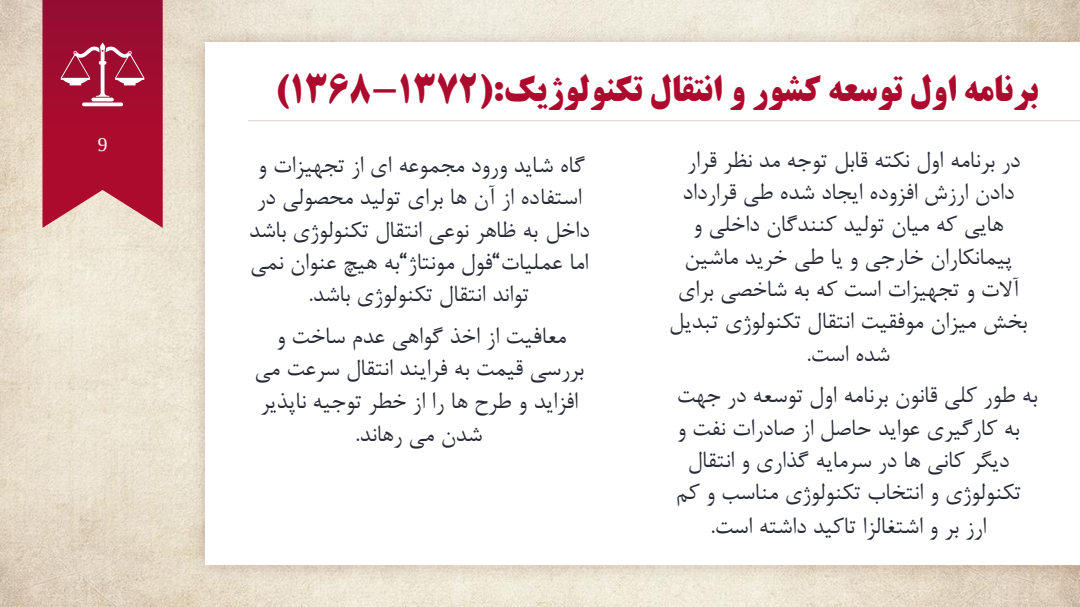 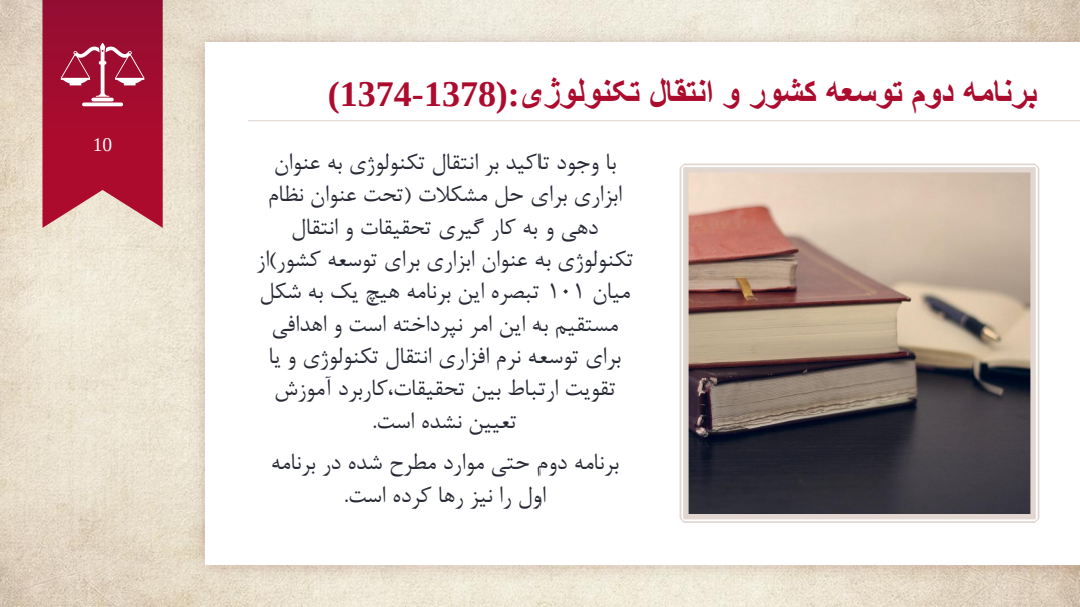 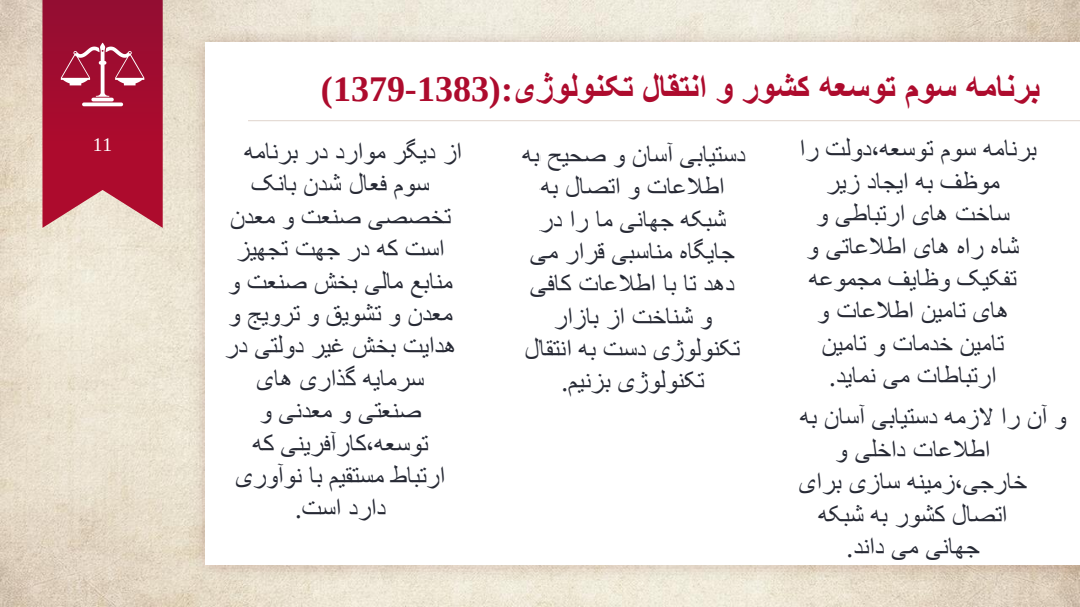 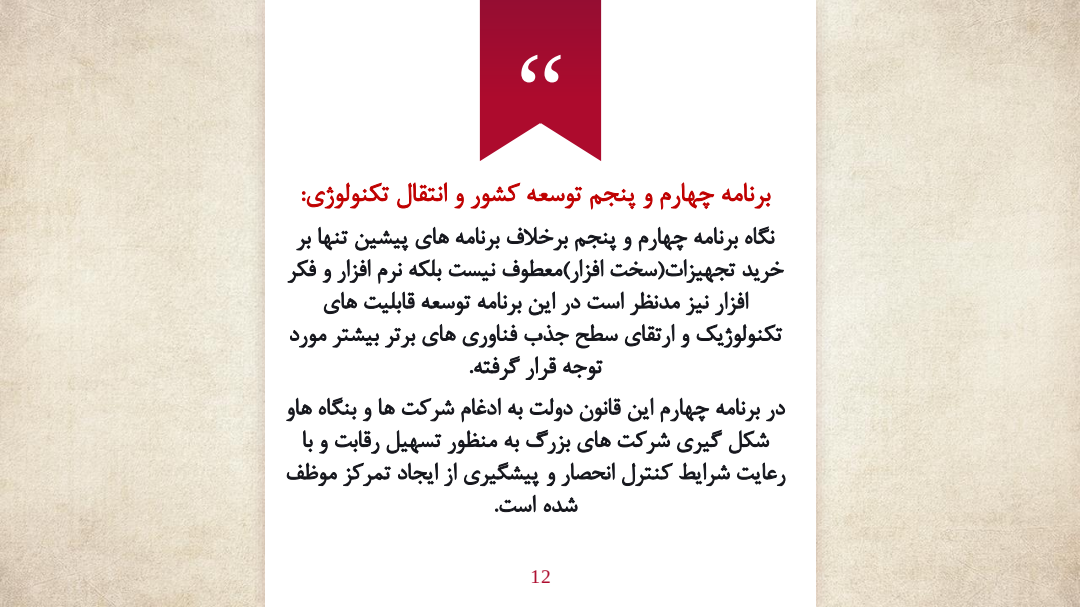 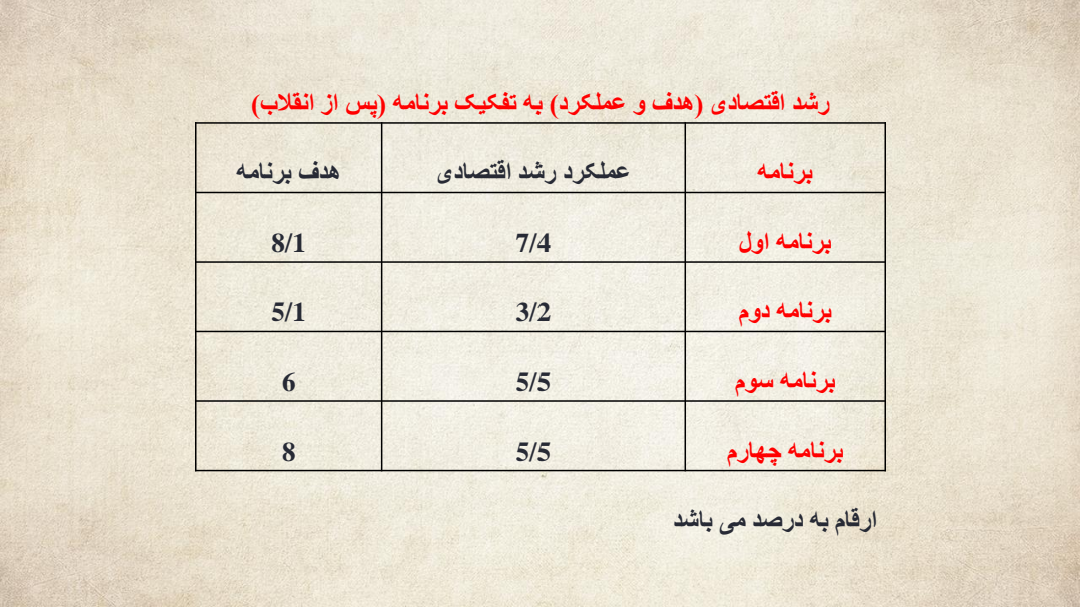 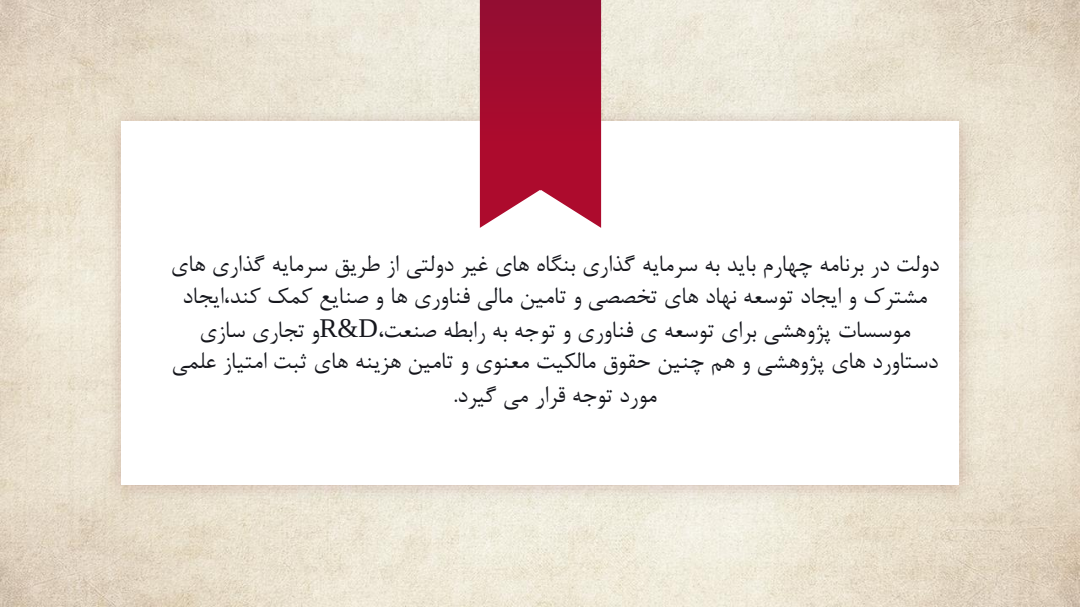 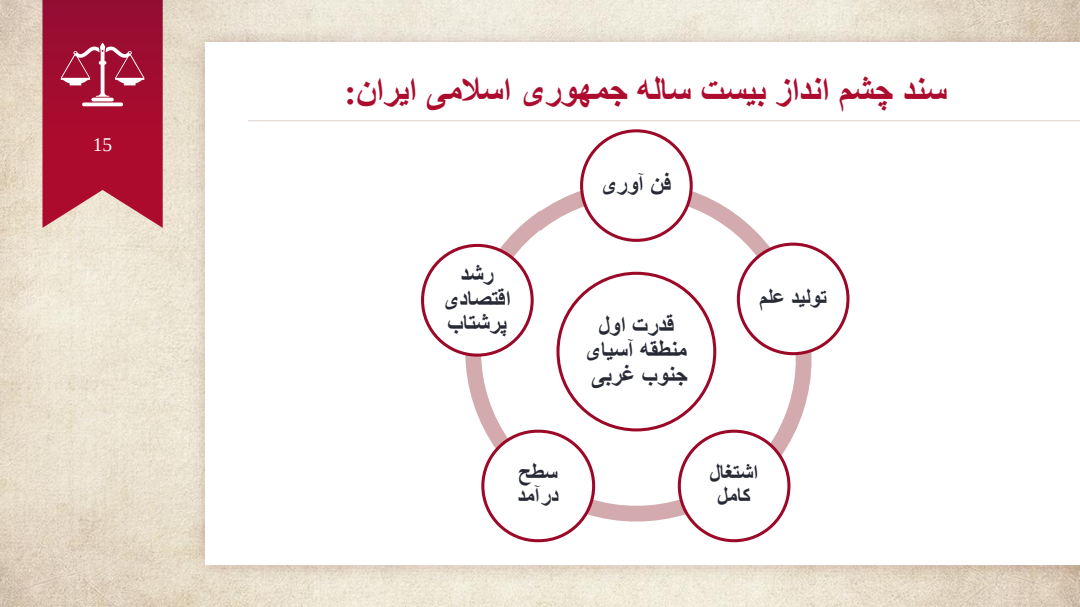 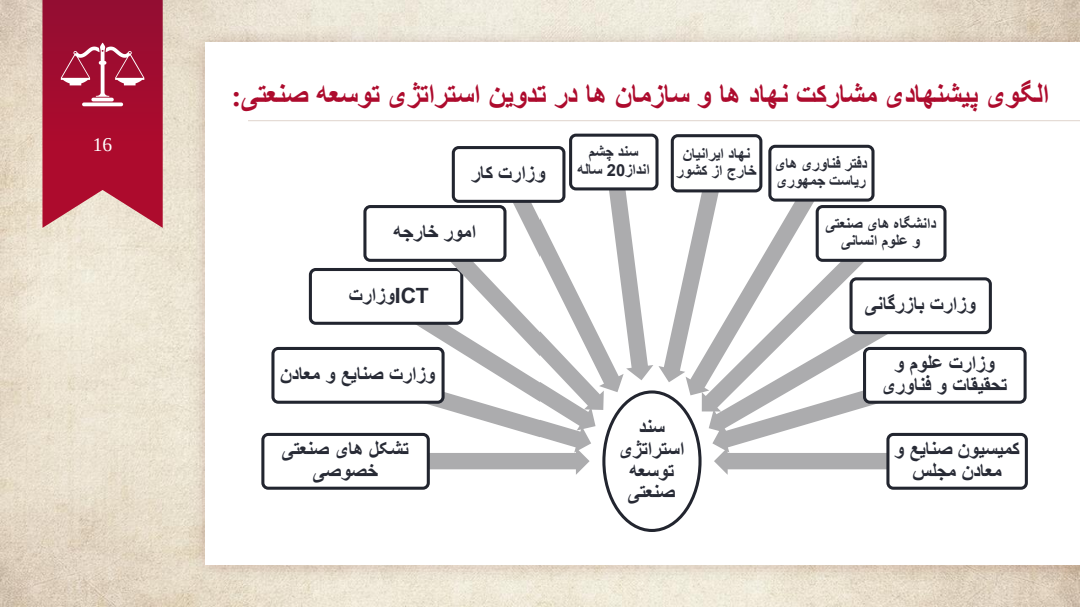 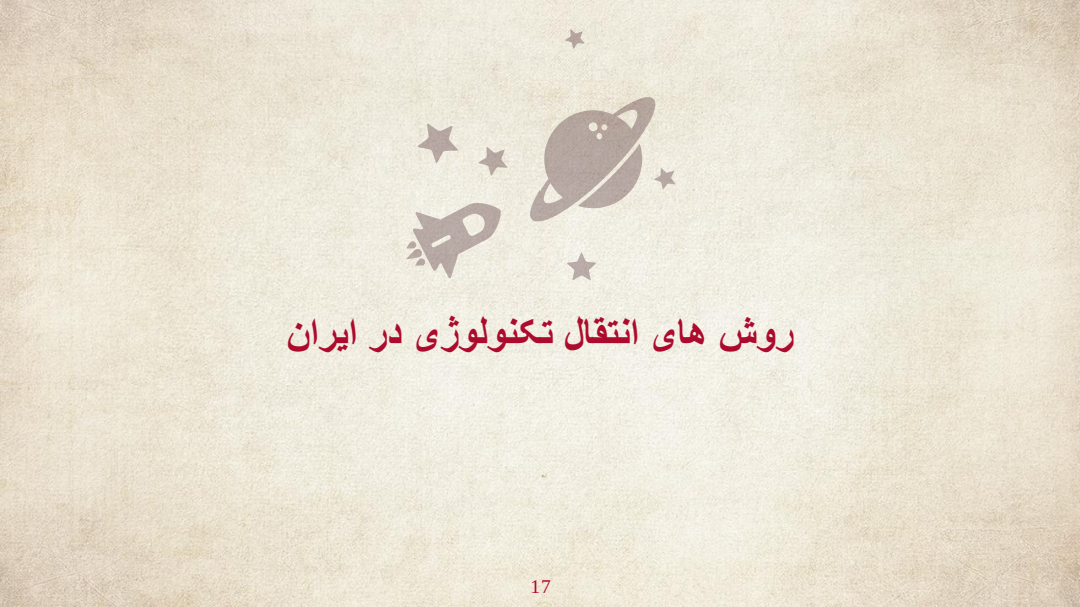 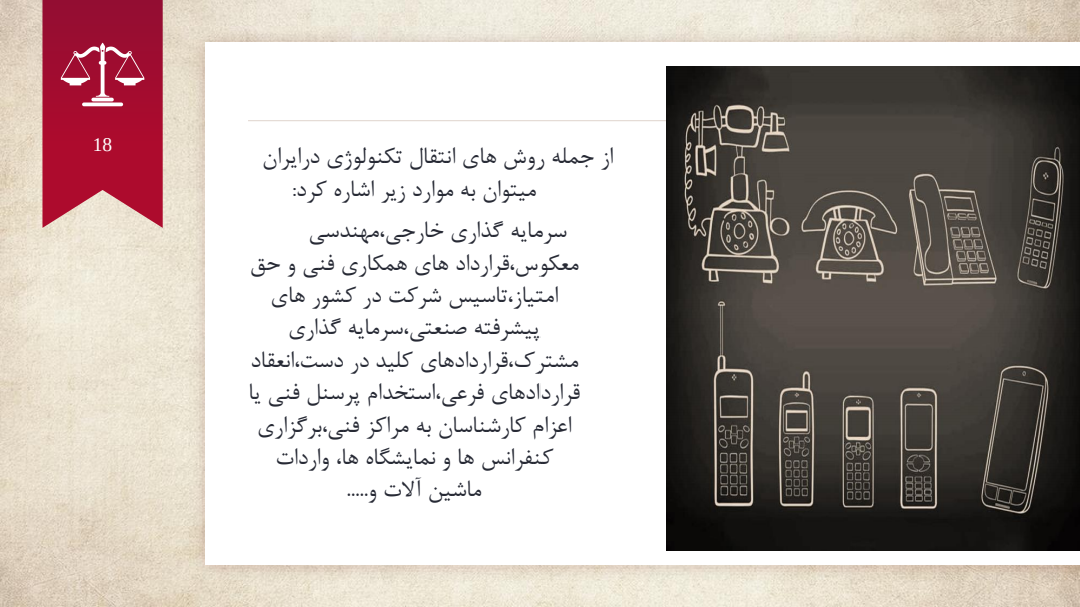 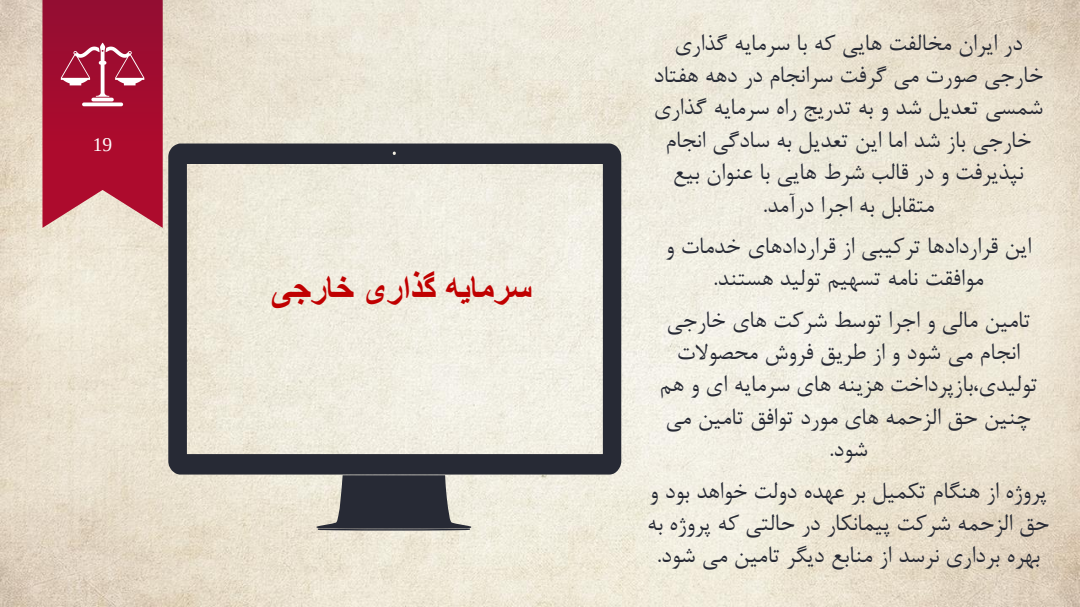 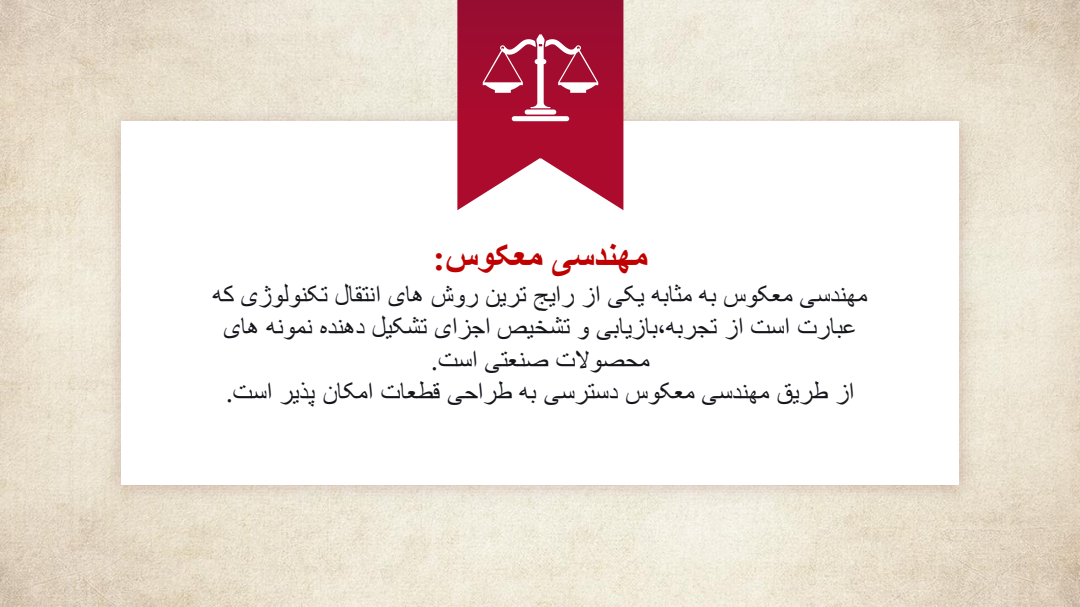 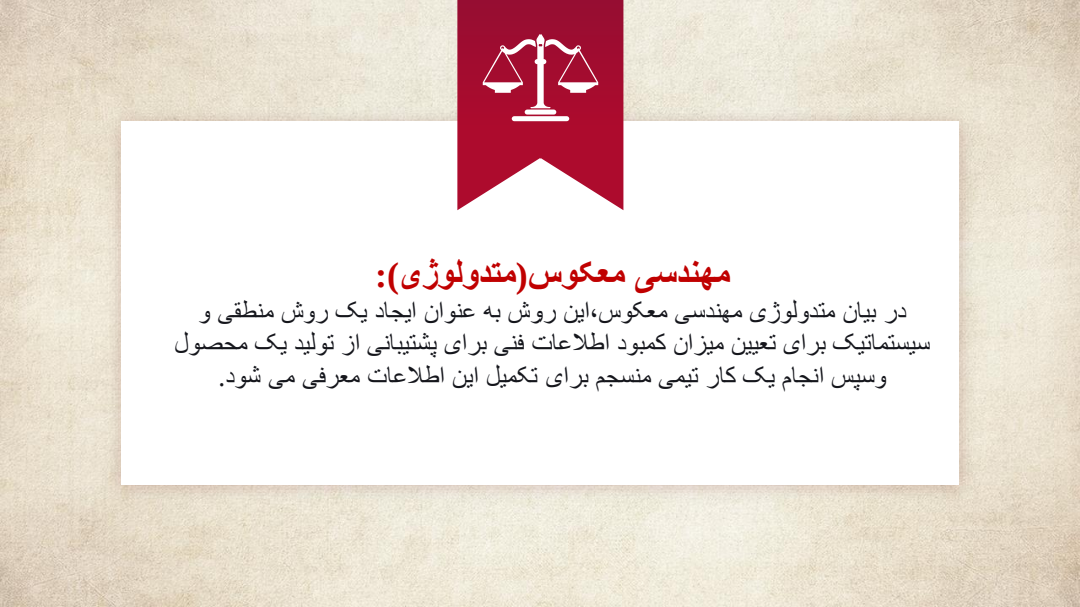 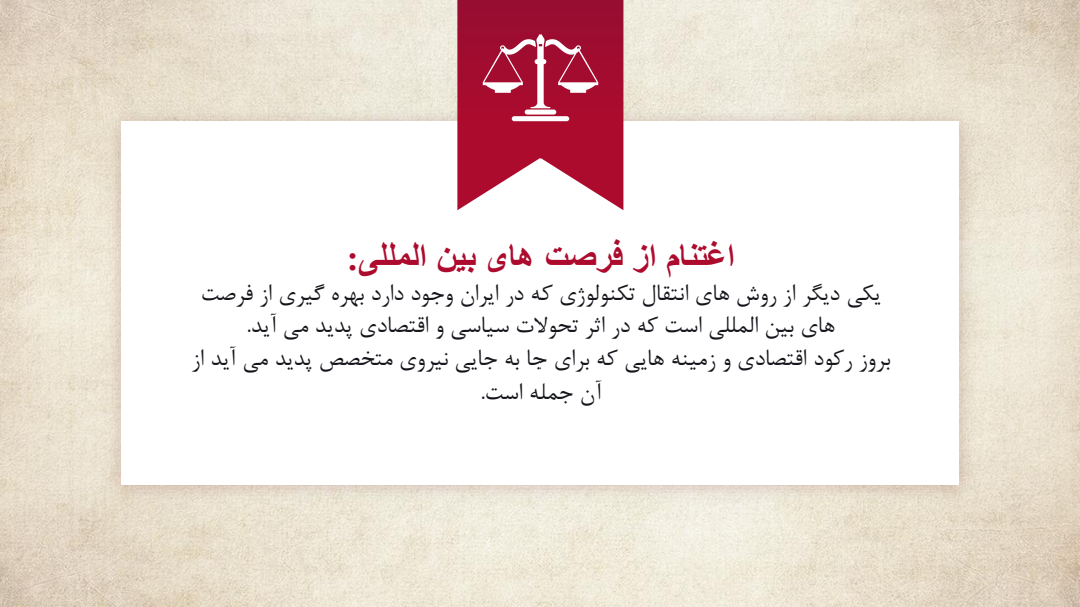 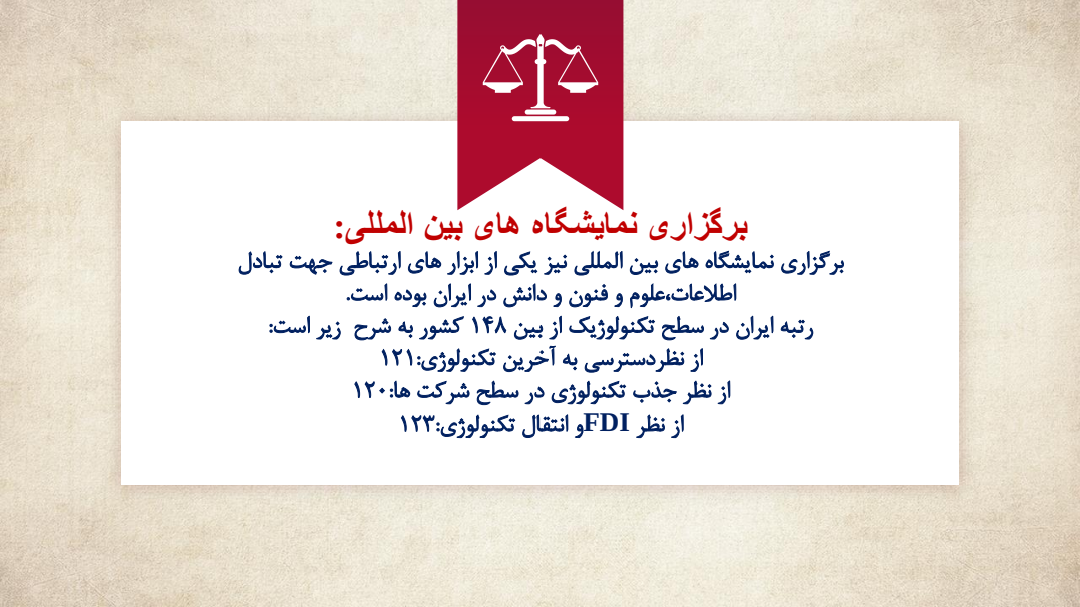 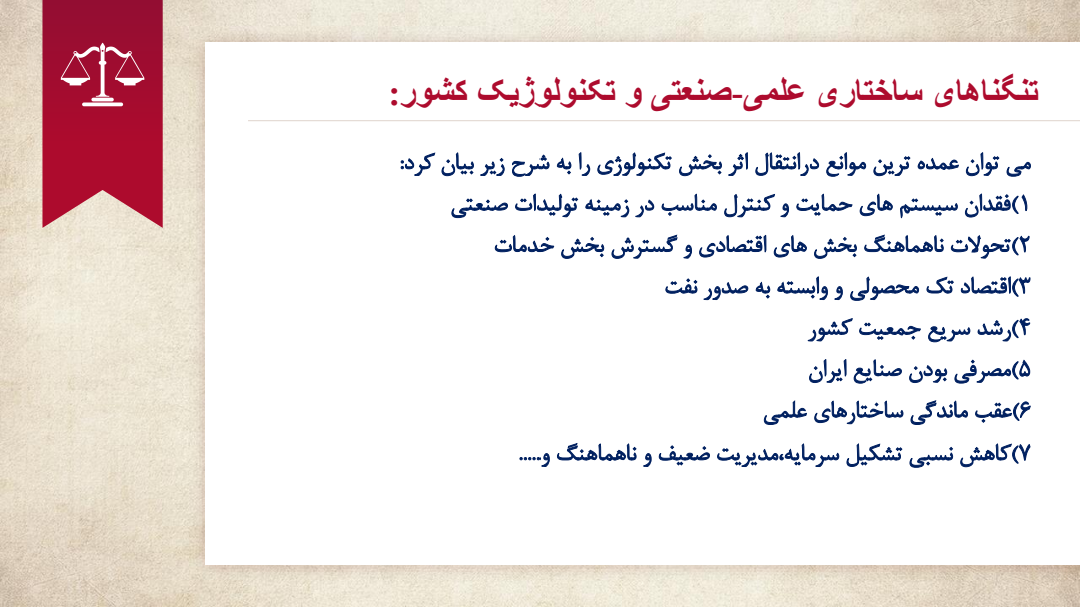 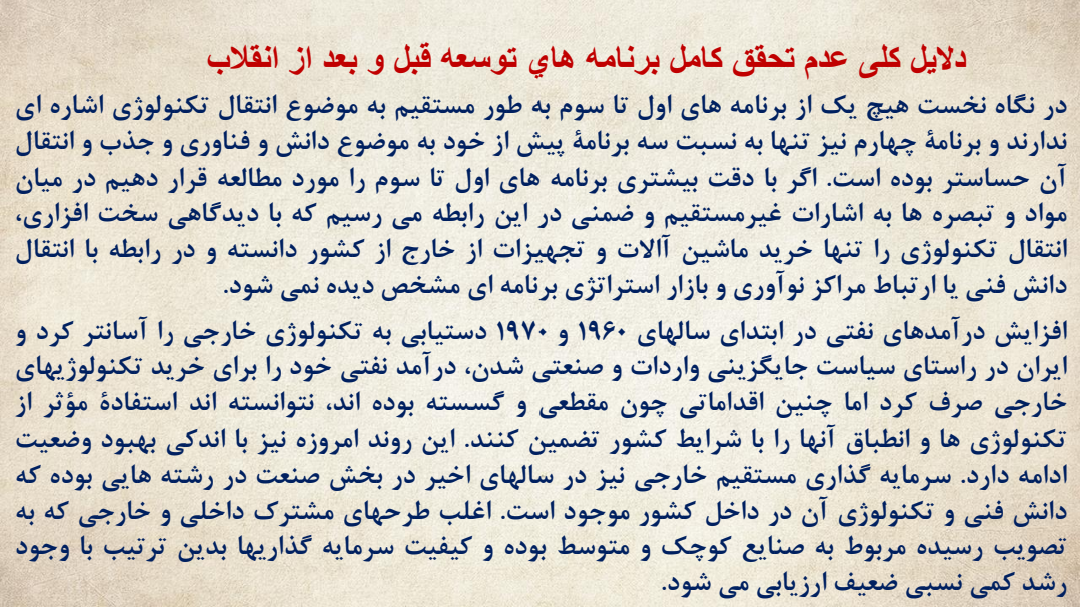 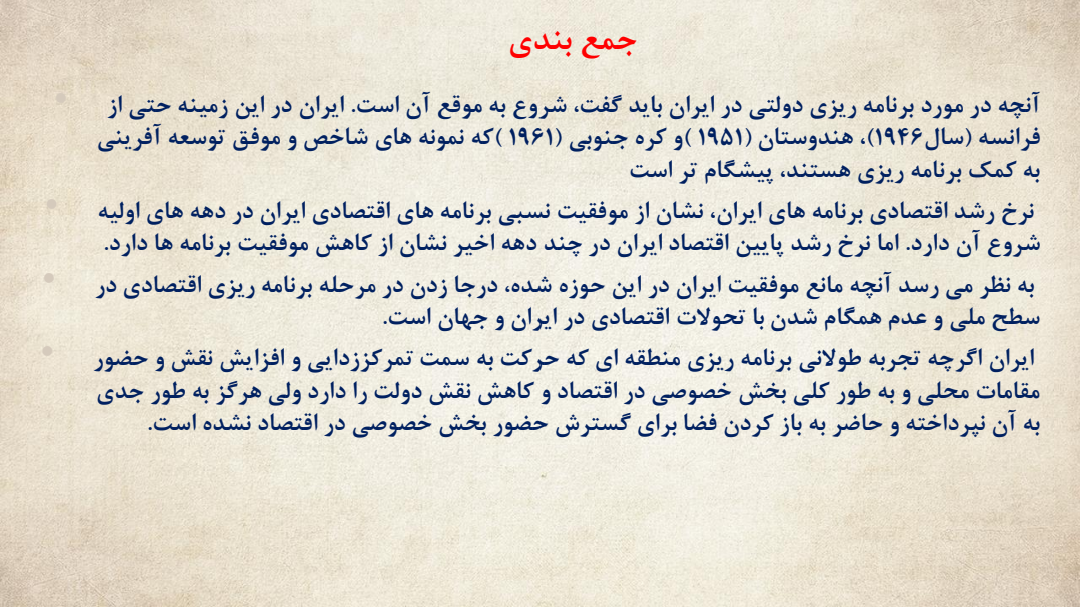 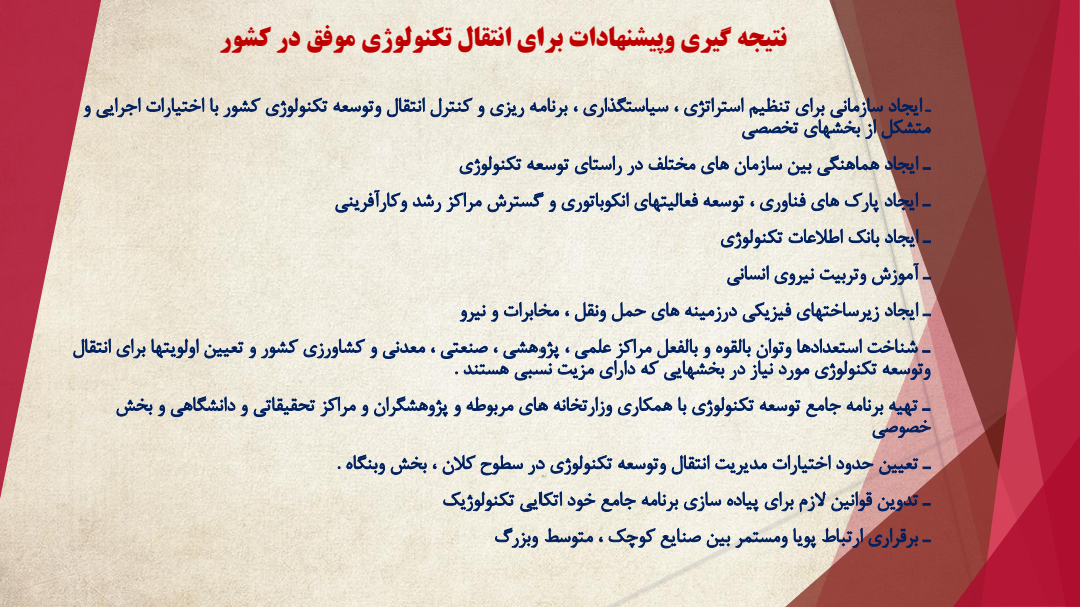 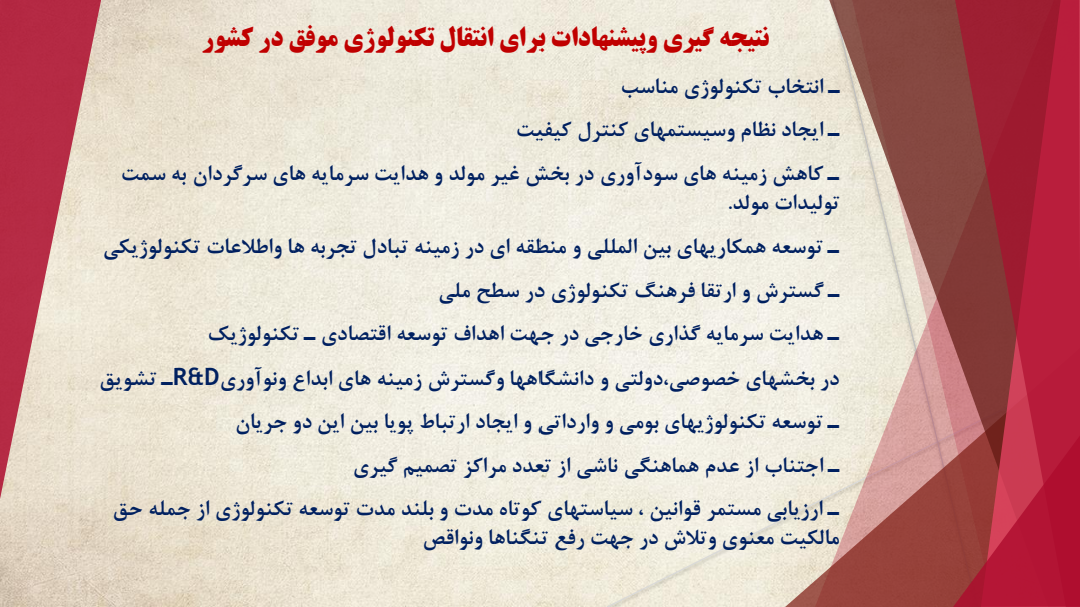 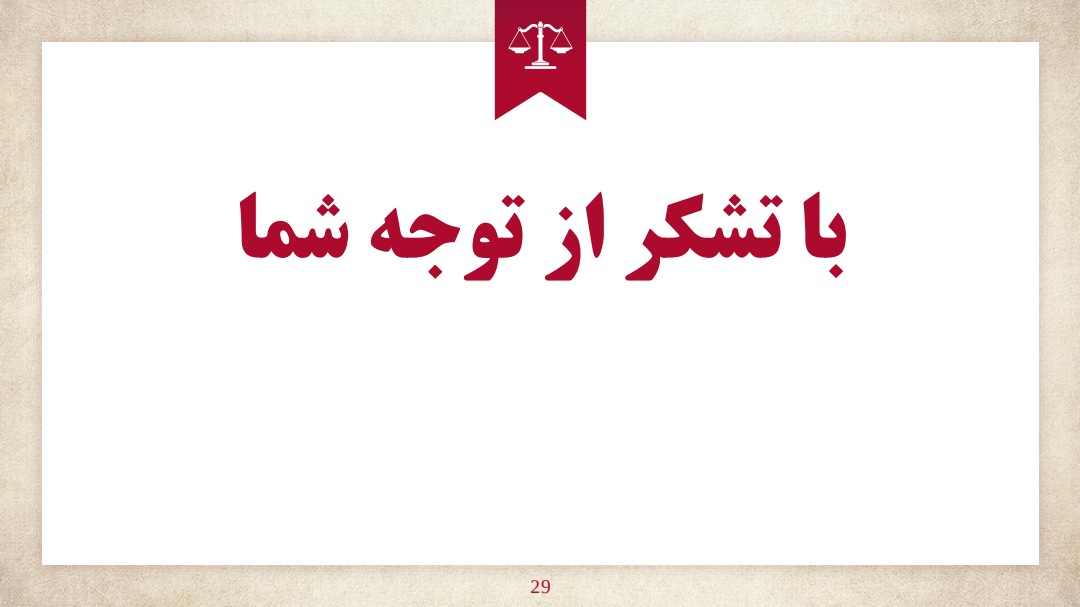